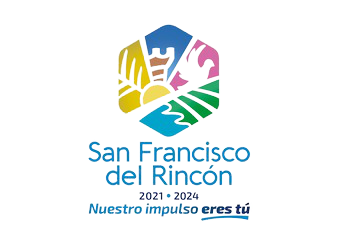 ENCARGADO DE DESPACHO 
DESARROLLO SOCIAL Y HUMANO
COORDINADOR DE DESARROLLO SOCIAL
ASISTENTE
AUX. JURIDICO
ENCARGADO  DE  PROMOTORES
DESARROLLO SOCIAL Y HUMANO
PROMOTOR SOCIAL (VACANTE)
PROMOTOR SOCIAL
PROMOTOR SOCIAL
PROMOTOR SOCIAL
PROMOTOR SOCIAL
PROMOTOR SOCIAL
AUXILIAR DE PROMOTOR SOCIAL
AUXILIAR DE PROMOTOR SOCIAL (VACANTE)
AUXILIAR DE PROMOTOR SOCIAL